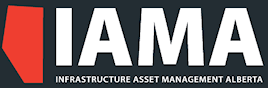 Tangible Capital Assets & Asset Management 101
February 7th WorkshopRed Deer - Alberta
2018-02-05
Tangible Capital Assets & Asset Management 101
1
[Speaker Notes: Basic understanding about TCA and AM 101
Survey by The City of Calgary – Survey 12 Municipalities & Results
How to take advantage of Municipal Asset Management Program (MAMP) to enhance TCA reporting
Municipalities have been reporting TCA since 2008
We have a good idea of what we have
With MAMP. We can start from the TCA report, refine the data inventory and rethinking of how to move forward
What should be considered when you develop your AM
TCA Policy – Asset Hierarchy
Loading assets, Depreciation, Disposal, Write off.
Connection between AM & TCA
 System/Process]
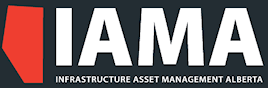 Tangible Capital Assets (TCA) & Asset Management (AM)
TCA
Inventory / 
Purchases
Valuation (Historical Cost)
Amortize
Financial Statements
Manage add/contributions, disposal, write downs etc.
AM
Inventory / Purchases
Valuation (Replacement Cost)
Condition Assessment
Manage Assets
Manage additions/contributions, rehabilitation, replacement, removal etc.
2018-02-05
Tangible Capital Assets & Asset Management 101
2
TCA is not Asset Management
Operations
Accounting
Key Differences
Backward Looking
Forward Looking
Point of View
Plan for sustaining services from infrastructure
Overall Objective
Cost allocation over life of asset
Asset Inventory
What asset inventory to track?
Level of segmentation is based on:
Thresholds for capitalization
Assets are tracked based on:
Value, use, risk / criticality
Asset Valuation
What costs are of interest?
Original historical cost
(supported by invoice)
Net present value of life-cycle maintenance and renewal costs
Lifecycle analysis: remaining life, condition, deterioration prediction, risk analysis (criticality of asset, probability of failure/event)
Straight line amortization expense
(may not represent deterioration of many infrastructure assets)
Asset Lifecycles
How are asset depreciated?
Source:  Prior & Prior Associates Ltd.
3
[Speaker Notes: TCA is Looking backward and AM is looking forward]
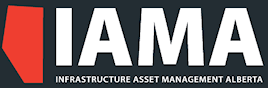 Overview: TCA & AM
Tangible Capital Assets (TCA) will provide us with a:
Statement of what we own
Simplistic life cycle assessment of our assets
Statement of the amortized value of our assets
Financial Statements will not tell us:
How to manage our assets/infrastructure
The condition of assets and how to benchmark our asset performance
How to accurately predict replacement and rehabilitation of our assets
TCAs can be a starting point for AM
2018-02-05
Tangible Capital Assets & Asset Management 101
4
[Speaker Notes: Tangible capital assets are a significant economic resource managed by governments and a key component in the delivery of many government programs. Tangible capital assets include such diverse items as roads, buildings, vehicles, equipment, land, water and other utility systems, aircraft, computer hardware and software, dams, canals, and bridges.

For years, municipalities have invested significantly in infrastructure and other municipal assets with the objective of maintaining or enhancing community service levels.  These assets (referred to as "tangible capital assets") include linear assets (roadways, water and sewer systems), land, facilities, equipment, and vehicles all used by municipalities in their day-to-day operations.  In the past, when these assets were acquired or constructed, the funds expended would appear on the municipality's financial statements as an expense for that particular year.
With the introduction of new reporting requirements as per section 3150 of the Public Sector Accounting Board (PSAB) Handbook, municipalities will be required to report tangible capital assets as assets (versus expenses) on the financial statements.  In comparison to the previous approach, financial statements will not only show how much has been spent on tangible capital assets, but also how much they have amortized (or decreased in value) since construction/acquisition.  PSAB 3150 also requires the disclosure of contributed assets, such as linear assets constructed by developers and dedicated to a municipality as part of a development agreement.]
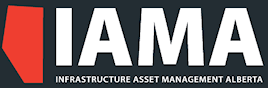 Overview: TCA & AM
Asset Management will allow us to develop:
Long term capital plans
Life cycle assessments
Defined levels of service
Demand management strategies
Risk management plans 
Sustainable use of physical resources
Continuous improvement opportunities
Efficient maintenance plans
Management plans that meet customers’ needs and financial requirements
2018-02-05
Tangible Capital Assets & Asset Management 101
5
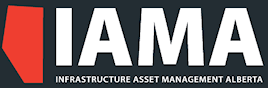 Overview: TCA & AM
Cross-Canada Benchmarking Comparison
How integrated are municipalities’ asset management (AM) systems to financial reporting systems?
Is their financial system in sync with their AM system?

At what level do they report their TCAs on the financial statements?
Can the information be used for AM purposes?

What are the organizational impacts and costs if different integration options are used?

How did the municipalities complete their integration exercises?
2018-02-05
Tangible Capital Assets & Asset Management 101
6
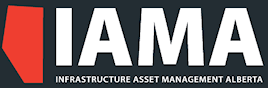 Option 1: No Integration Between AM & TCA
TCA
AM
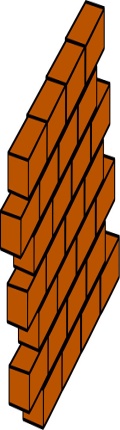 4/12 of cities surveyed used this approach (33%)
2018-02-05
Tangible Capital Assets & Asset Management 101
7
[Speaker Notes: Out of 12 Municipalities we surveyed, back in 2010, 4 municipalities had no integration between TCA and AM.
To do this, Municipalities will have two set of books/systems, one for TCA and the other for AM
Low cost to set up but it will be more time required to maintain two separate systems.]
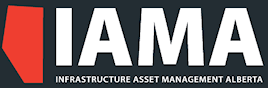 Option 2: High-Level Integration Between TCA & AM
TCA
AM
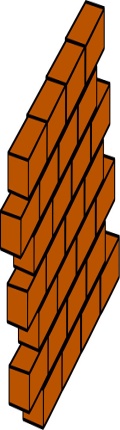 6/12 of cities surveyed used this approach (50%)
2018-02-05
Tangible Capital Assets & Asset Management 101
8
[Speaker Notes: Similar to the previous slide, there is very little benefit for AM]
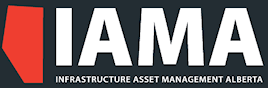 Option 3: Detailed Integration Between TCA & AM
TCA
AM
2/12 of cities surveyed used this approach -17%  (2 others intend to go there)
2018-02-05
Tangible Capital Assets & Asset Management 101
9
[Speaker Notes: If a system is developed to handle this scenario, this will be the best solution.
Need to carefully consider the processes/methodology to collect/depreciate/dispose assets
Likely to work well for Linear asset but NOT Vertical assets, next slide will show why.]
Challenges for Many Municipalities
Information Missing
Information not recorded, data missing; inaccurate
Donated Assets
Asset quantity and cost/asset information not provided
Consolidation
Many asset systems; different “rules” i.e. different asset definitions and details tracked
No Asset Records
No system in place to track assets; no records
?
Asset A
Asset A
Asset A
Asset A
Asset B
Asset B
Asset B
Asset B
?
Asset C
Asset C
Asset C
Asset C
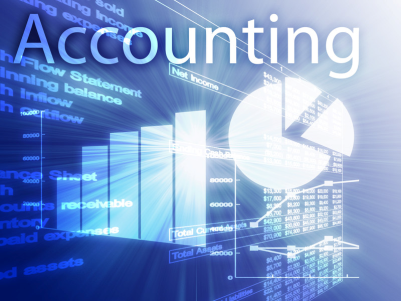 Asset Data
Asset D
Asset D
Asset D
Asset D
?
Financial Systems
Asset Information Systems
Manual Calculation
Asset & Financial systems not integrated/connected
Acquisition Cost
Don’t have total cost breakdown of asset when acquired; must estimate/guess
?
?
Financial Data
Manual Tracking
Asset information tracked on Excel spreadsheets
Audit
Verify inventory?
PSAM
(asset section of Financial Statements)
??
10
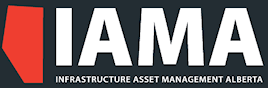 MAMP: Opportunity to Intergrade TCA & AM
Opportunity to integrate TCA & AM
Select/design system to collect data for AM

Implementing AM without considering TCA is a lost of opportunity

Review data requirements for AM

Review/re-design asset hierarchy for TCA
Linear assets
Vertical assets

Review/re-design front-ended process for procurement (e.g. tender document – price schedules / cost reporting formats)
2018-02-05
Tangible Capital Assets & Asset Management 101
11
[Speaker Notes: Some Municipalities belief that the PSAB directive was going to be viewed as an opportunity to reinforce the City’s asset management strategies.

We usually tender the liner assets (sewer main, watermain…) in very detail (by linear meter, by pipe size, number of manholes, valves & Hydrants …). This information can be imported directly into GIS or/and asset management system. We can also rolling up this data to report at a higher level for TCA. For vertical asset, we usually do not tender the project with the same level of detail. In general we tender an HVAC system, NOT linear meter of duct work and x meter of plumbing pipe. For these reasons, we need to think through of how we want to report TCA and Asset Management system so that we can format the tender accordingly to minimize the effort required to report TCA and AM using the data we collected from tender document. Provide Examples!

Workload: 	Same staff performing year-end and TCA reporting, significant effort required in Nov, Dec. High expectations & short deadlines. 
	
Seasonality of projects:	Many capital projects are not complete until after the construction season, preventing BU’s from loading the asset earlier and concentrating the workload to the end of the year.
AM requires information after construction completed

Delays in acquiring data:	Data required to perform TCA work was not received in a timely fashion (UEP received Land & Donated Asset info at 11th hour) Missing parcels of land.
				
Data verification and reliability: 	In order to validate, investigate and process the data UEP required an extension. Process group need more time to verify data.

Short order decision making:	Due to time constraints decisions were made without thoroughly analyzing the outcomes 

Gaps in Business rules:	Business rules were not sufficient / modified for Guard rails, surface overlay, landscaping, buildings, projects with multiple sponsors

Staff turnover: 	CPB lost the entire building team before October with no back-up plan in place. 

Dedication and perseverance of staff: All Dept’s report tremendous and commendable work performed by staff

Operations more engaged:	The impression that TCA is isolated to Finance is shifting, Operations are more involved

Knowledge & experience developed:	Staff are more aware of duties involved with TCA reporting, and areas of responsibility. 

Working relationships strengthened:	Finance and operations have more established relationships

Considerations for TCA:
Loading assets
Depreciate assets
Dispose assets
Write down/off assets]